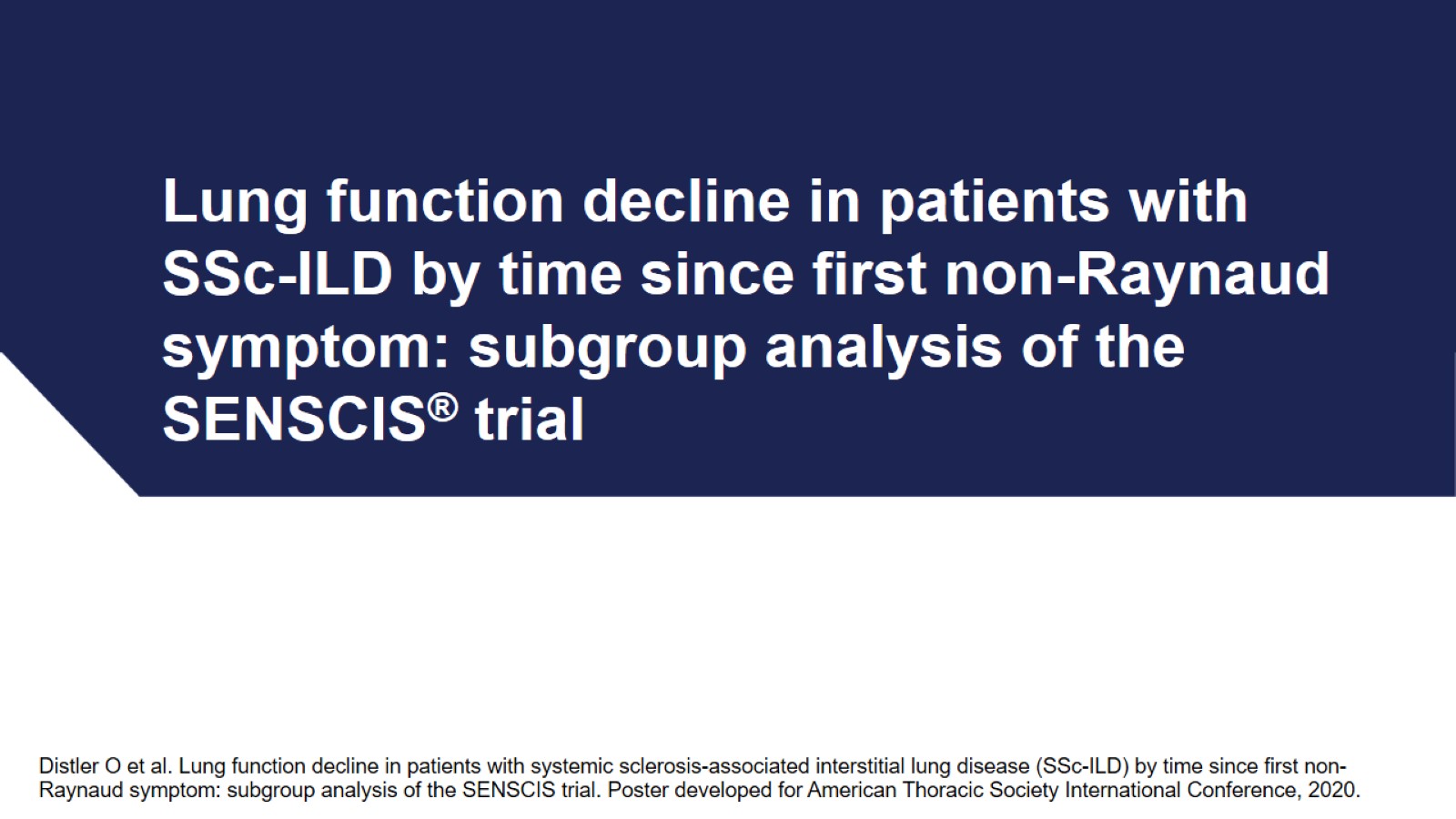 Lung function decline in patients with SSc-ILD by time since first non-Raynaud symptom: subgroup analysis of the SENSCIS® trial
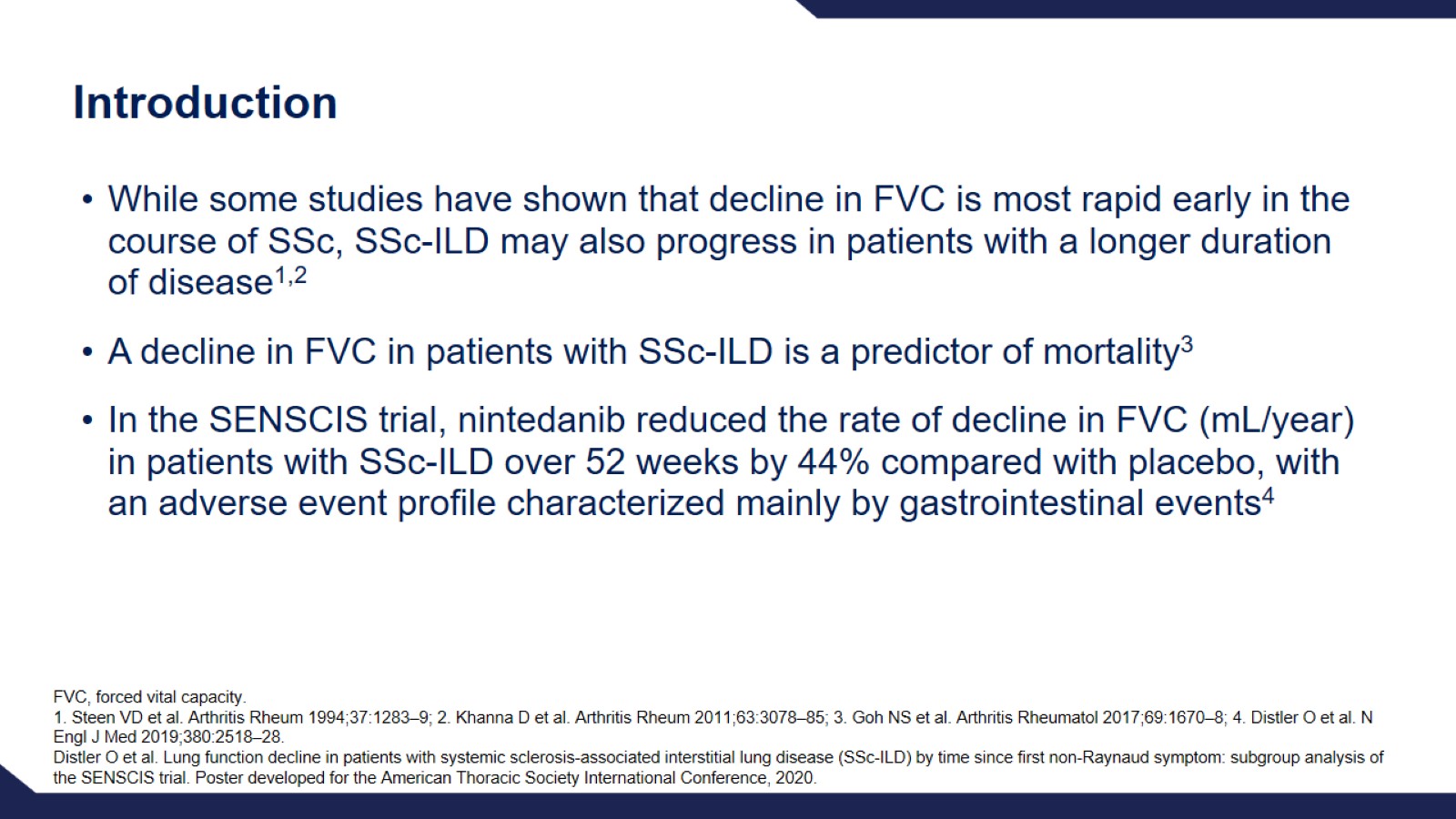 Introduction
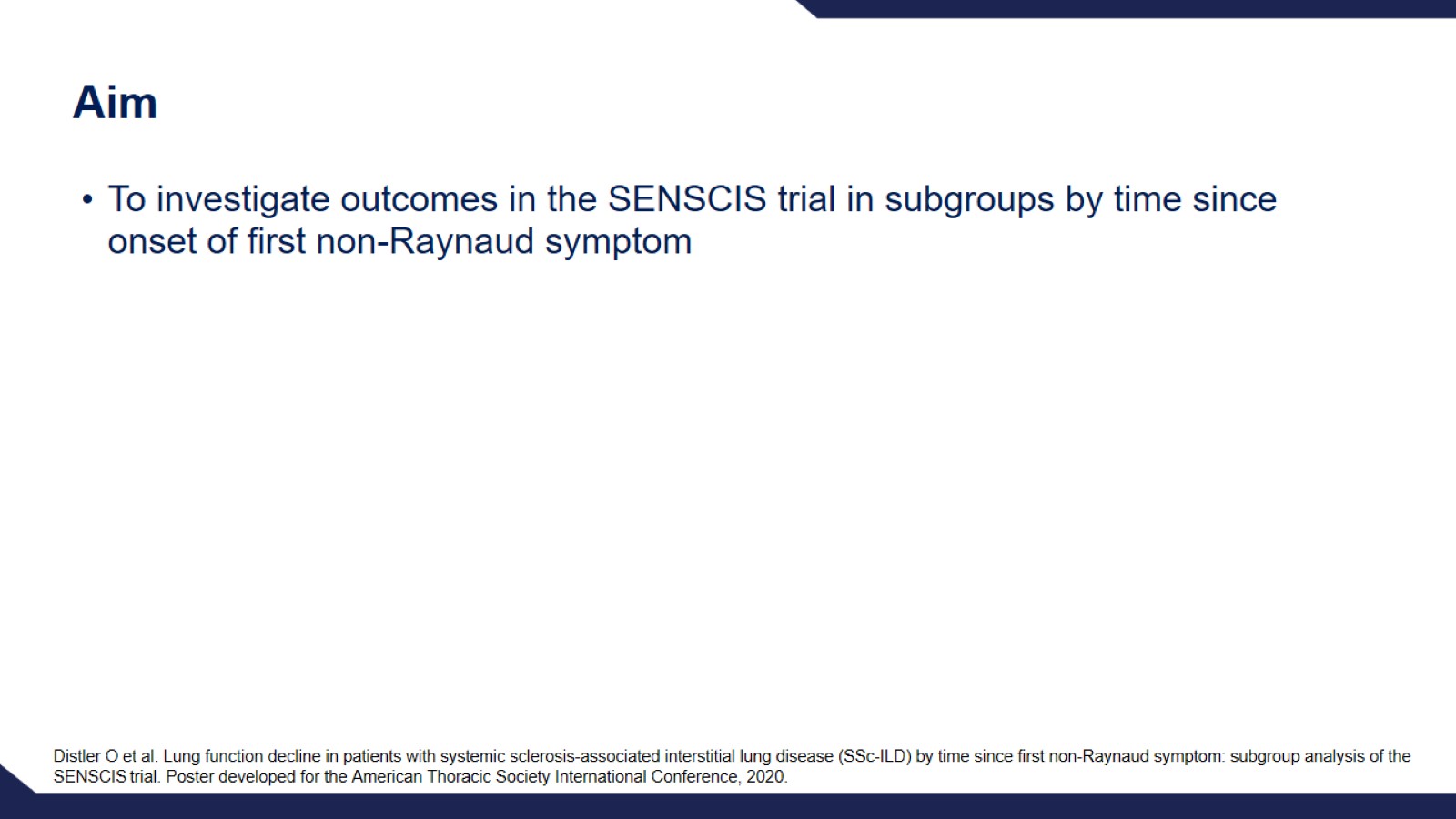 Aim
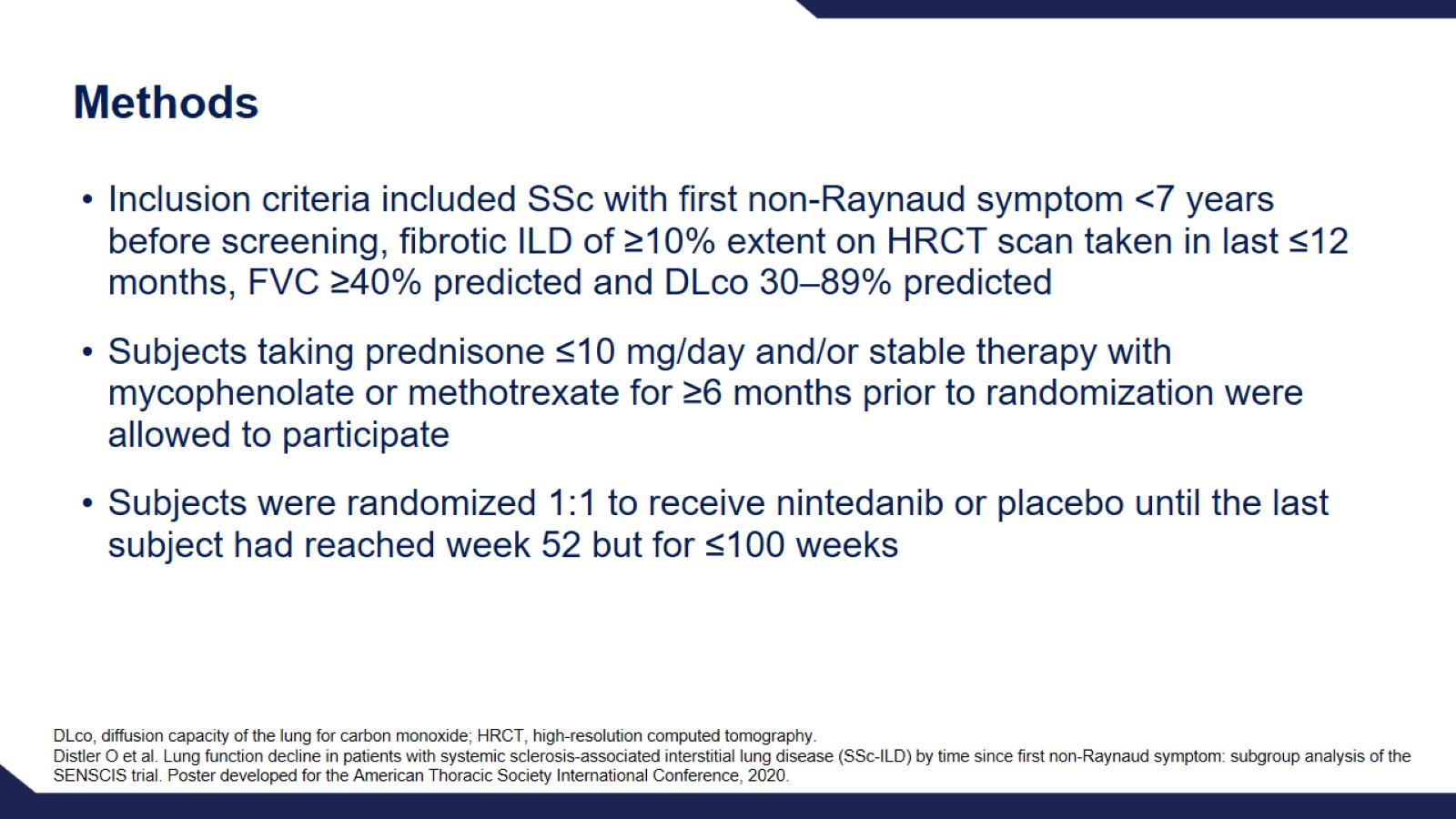 Methods
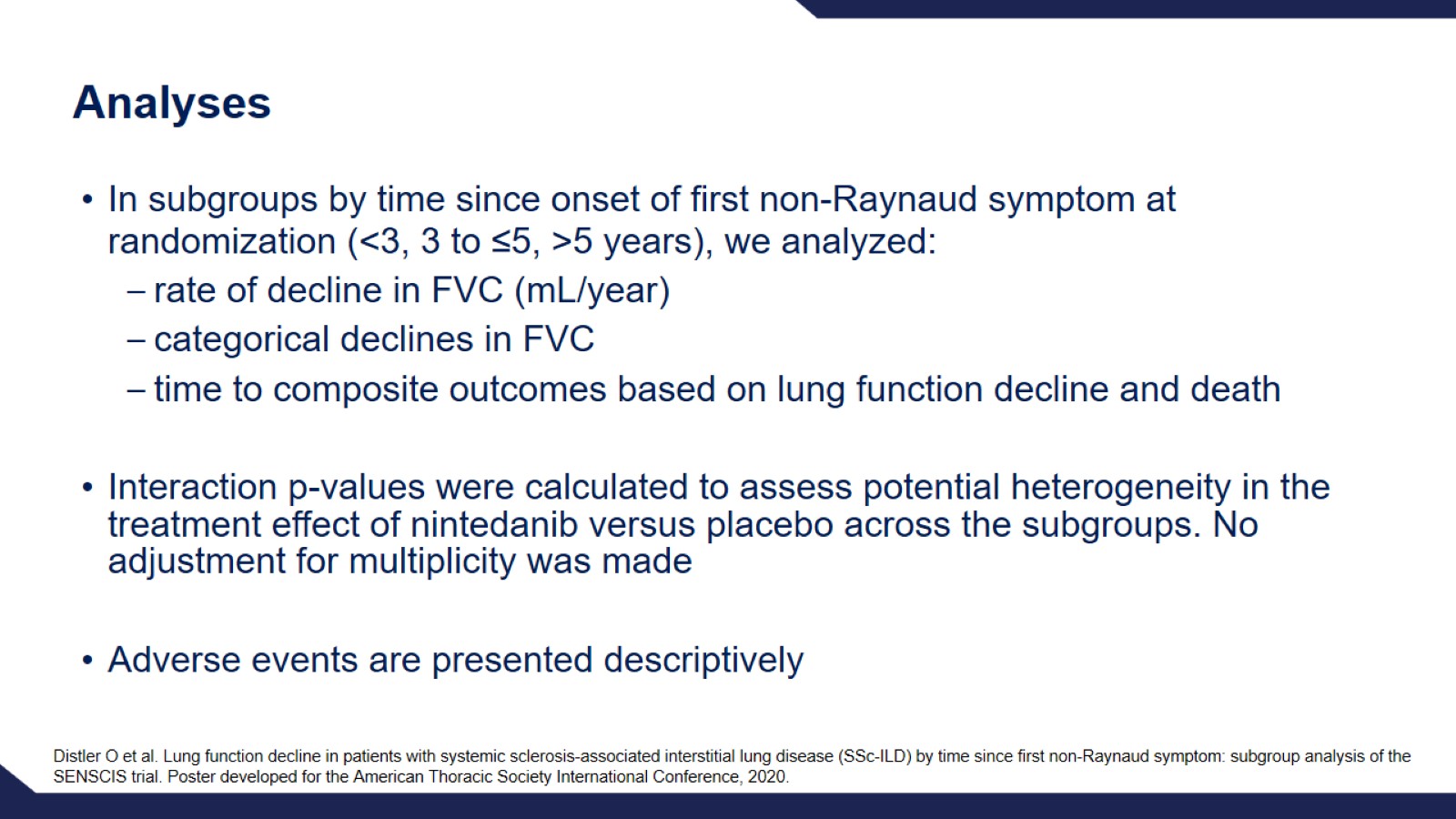 Analyses
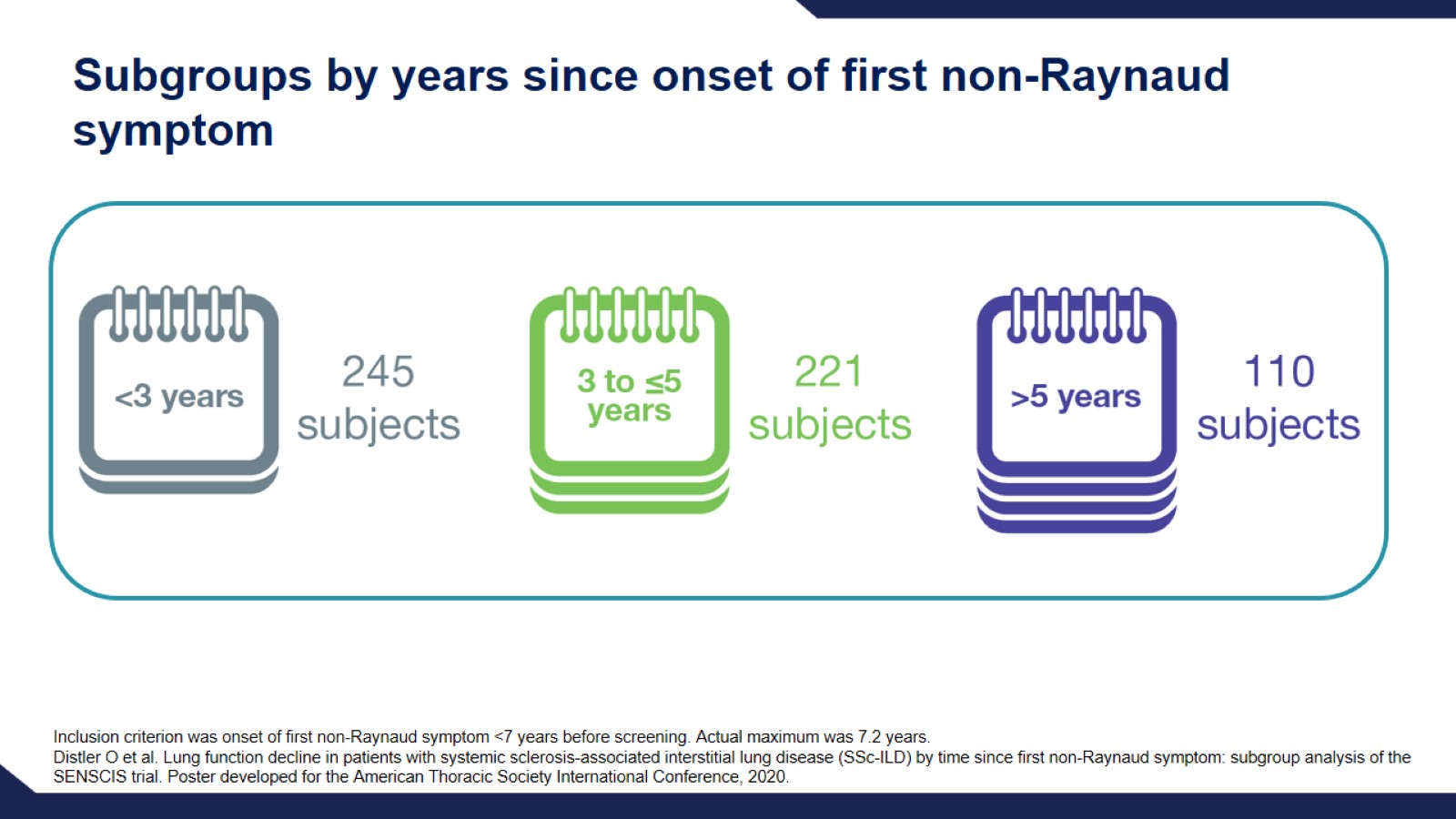 Subgroups by years since onset of first non-Raynaud symptom
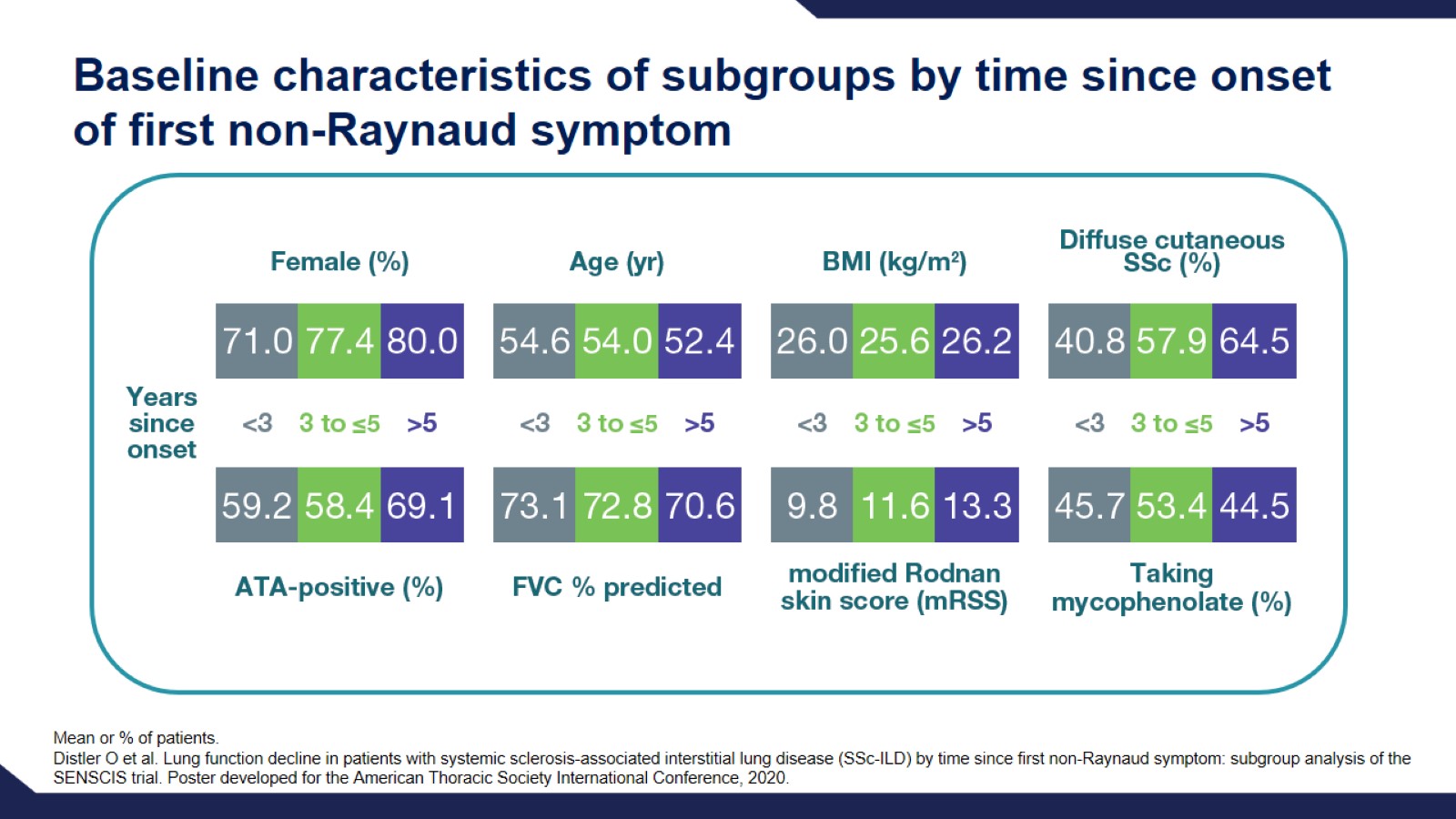 Baseline characteristics of subgroups by time since onset of first non-Raynaud symptom
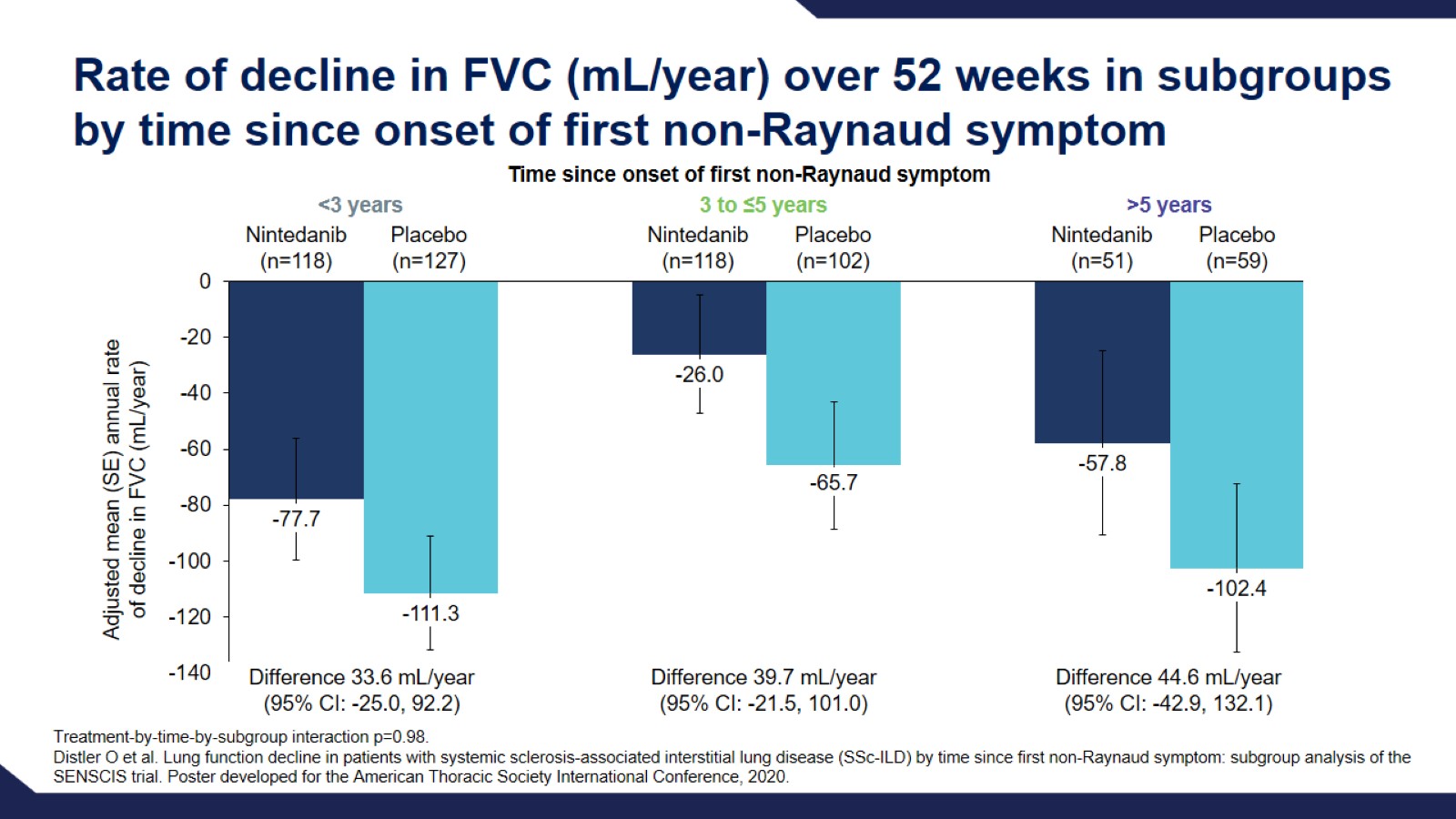 Rate of decline in FVC (mL/year) over 52 weeks in subgroups by time since onset of first non-Raynaud symptom
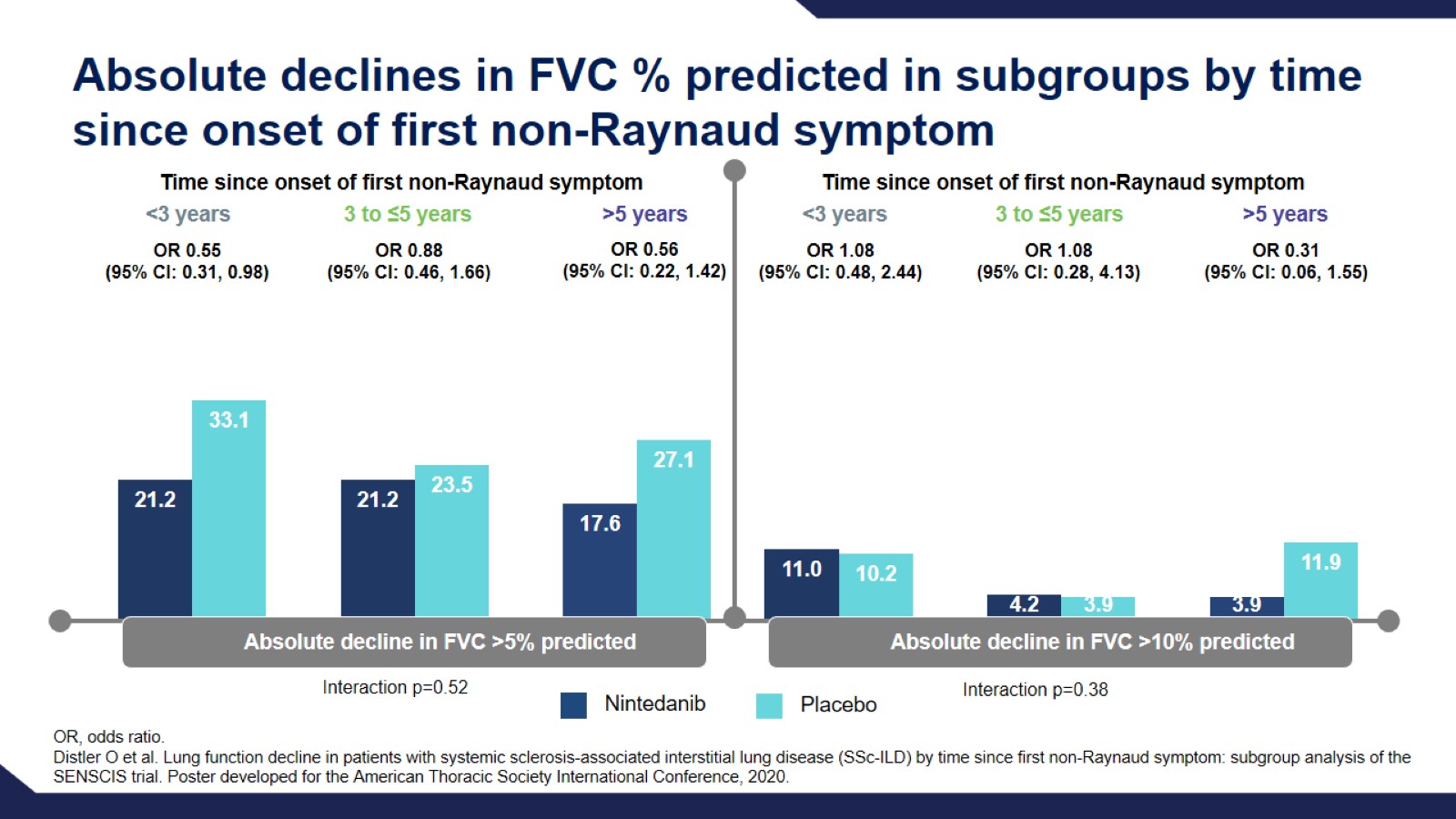 Absolute declines in FVC % predicted in subgroups by time since onset of first non-Raynaud symptom
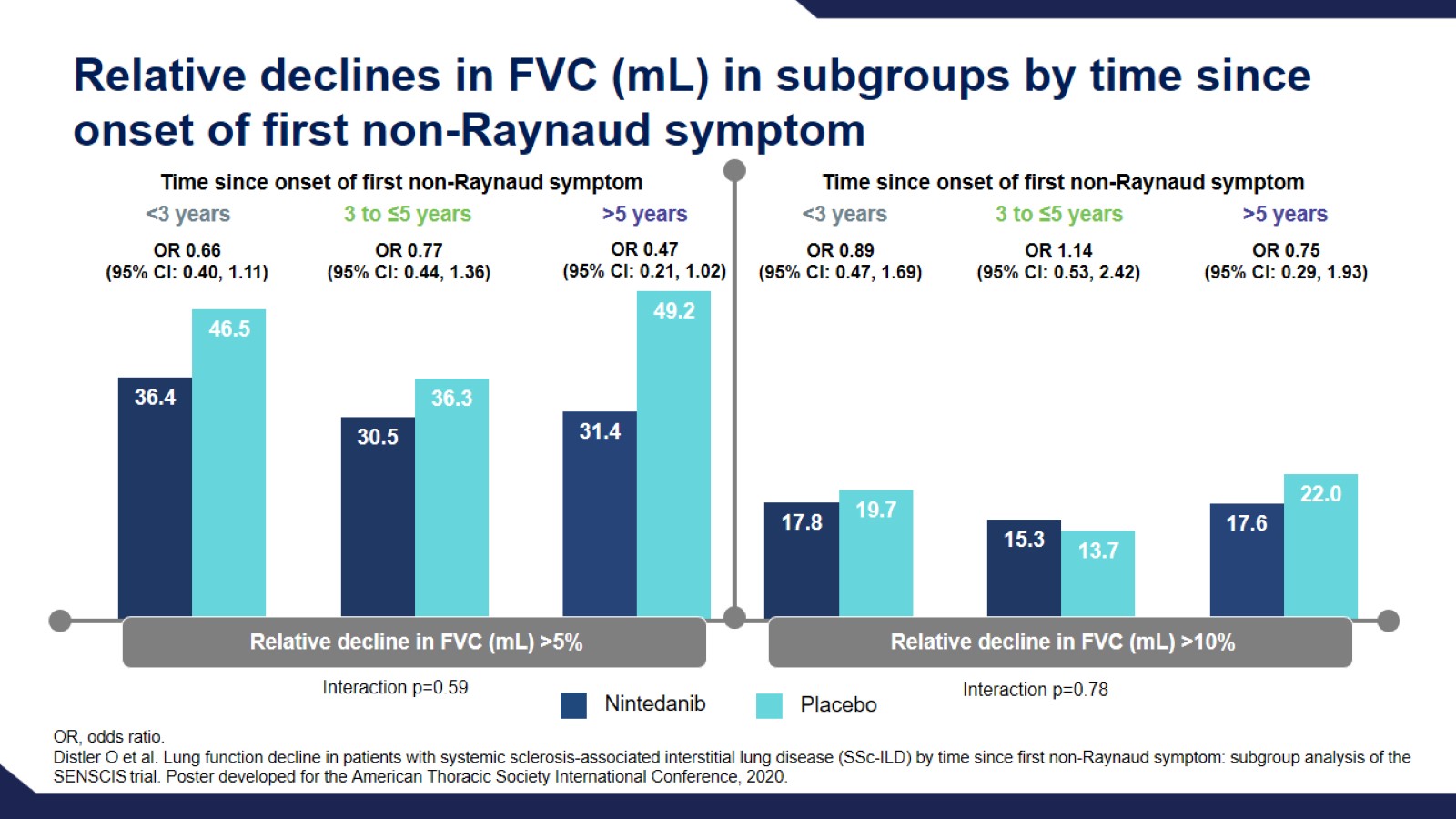 Relative declines in FVC (mL) in subgroups by time since onset of first non-Raynaud symptom
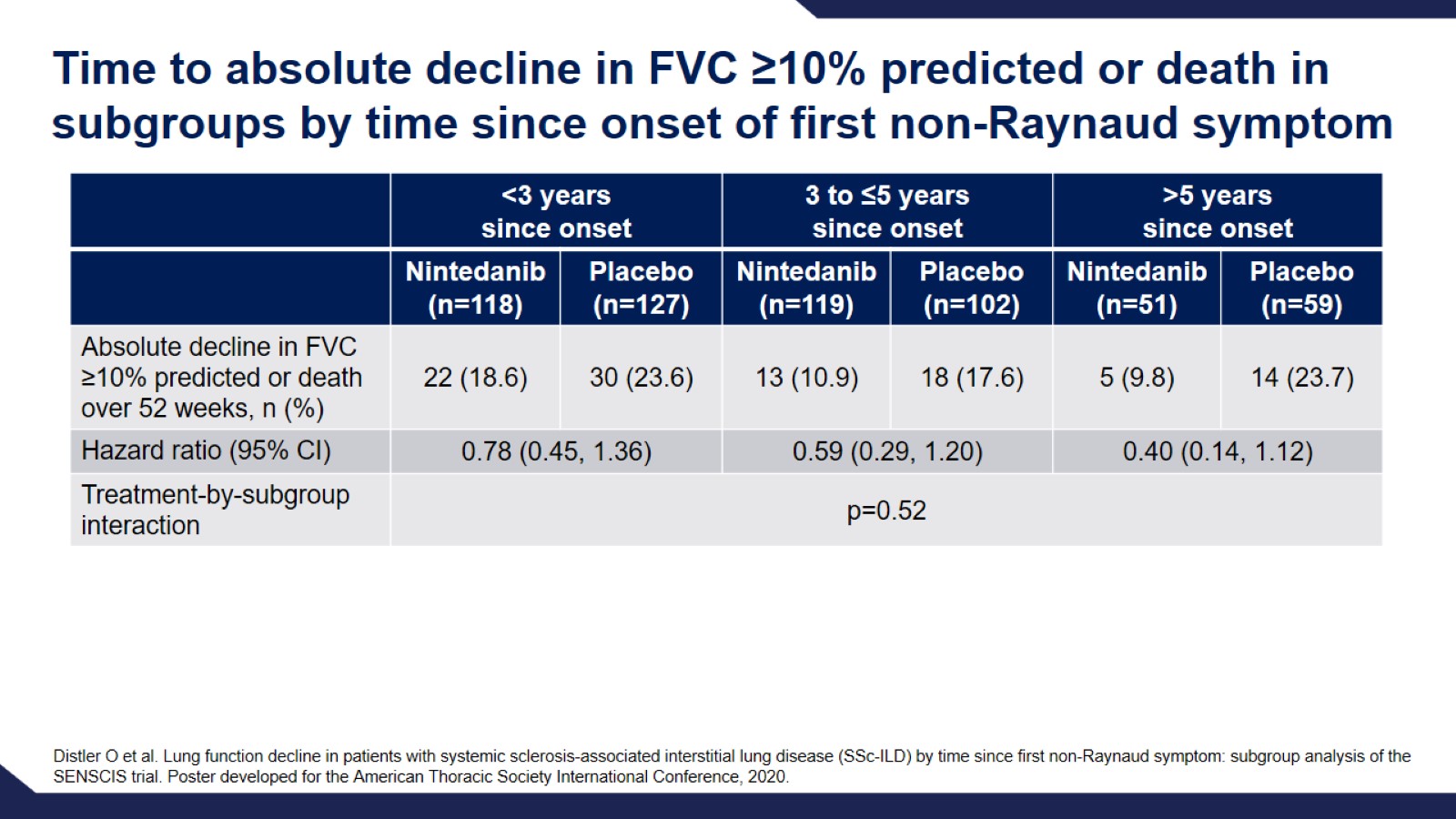 Time to absolute decline in FVC ≥10% predicted or death in subgroups by time since onset of first non-Raynaud symptom
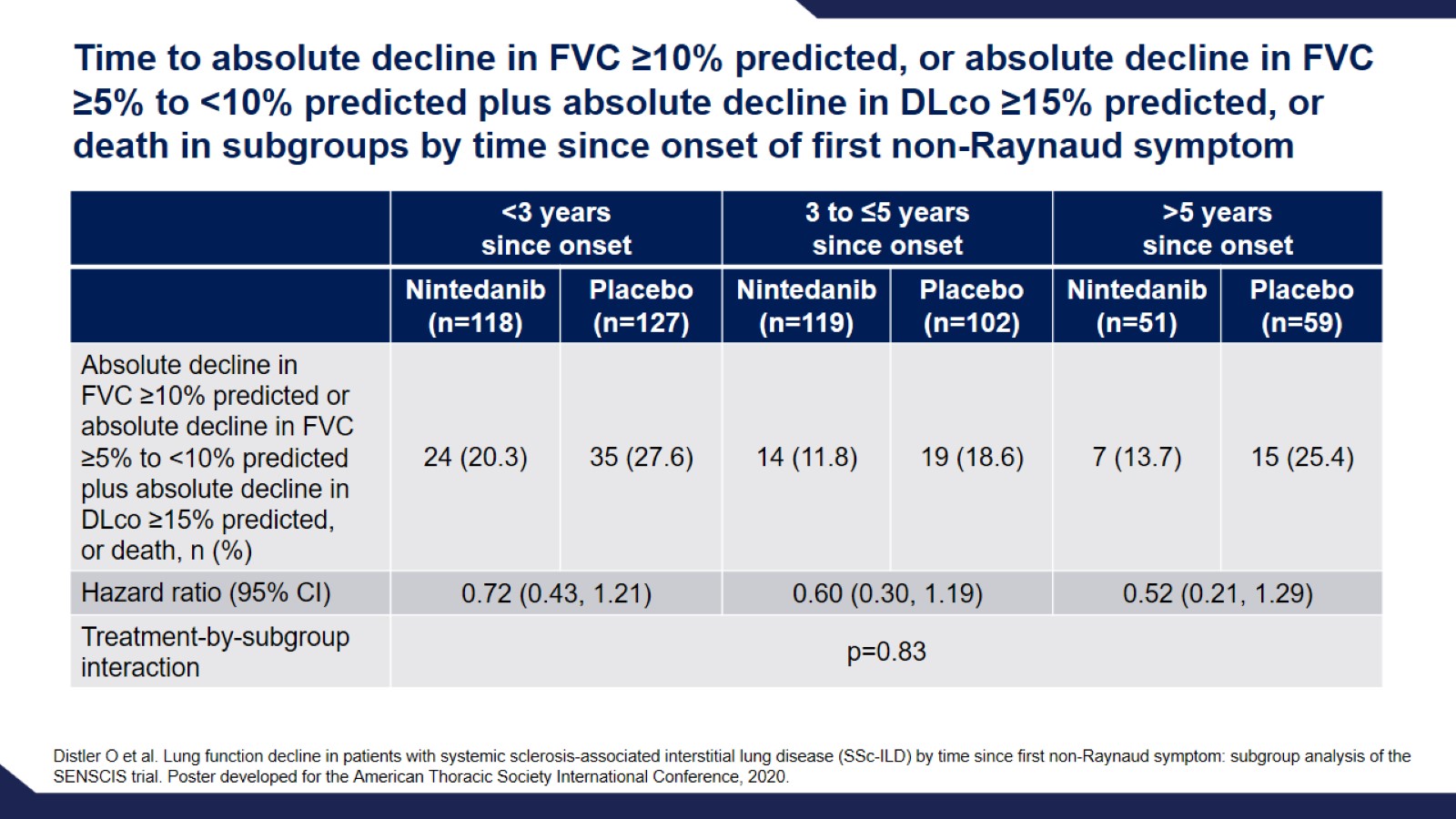 Time to absolute decline in FVC ≥10% predicted, or absolute decline in FVC ≥5% to <10% predicted plus absolute decline in DLco ≥15% predicted, or death in subgroups by time since onset of first non-Raynaud symptom
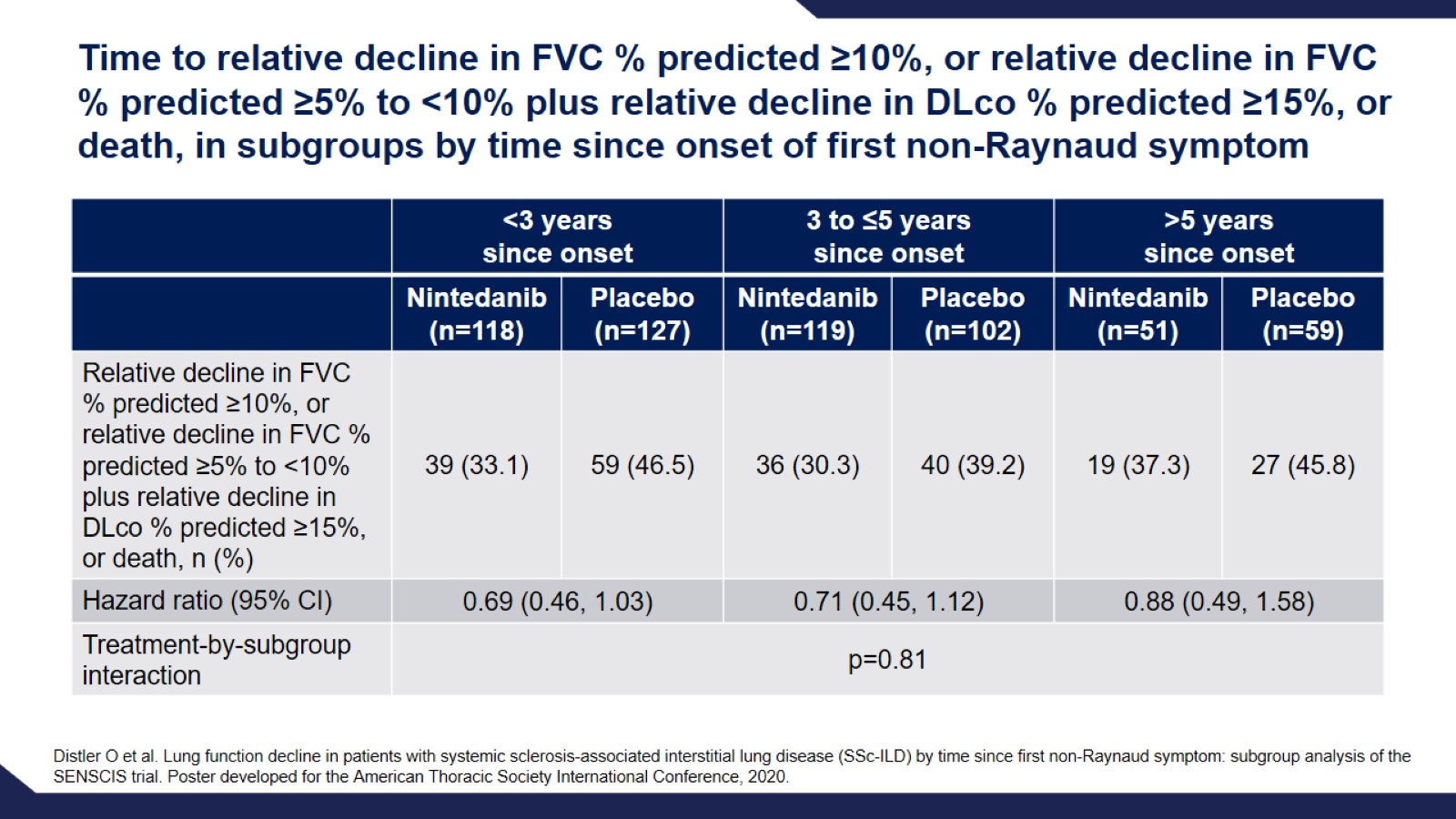 Time to relative decline in FVC % predicted ≥10%, or relative decline in FVC % predicted ≥5% to <10% plus relative decline in DLco % predicted ≥15%, or death, in subgroups by time since onset of first non-Raynaud symptom
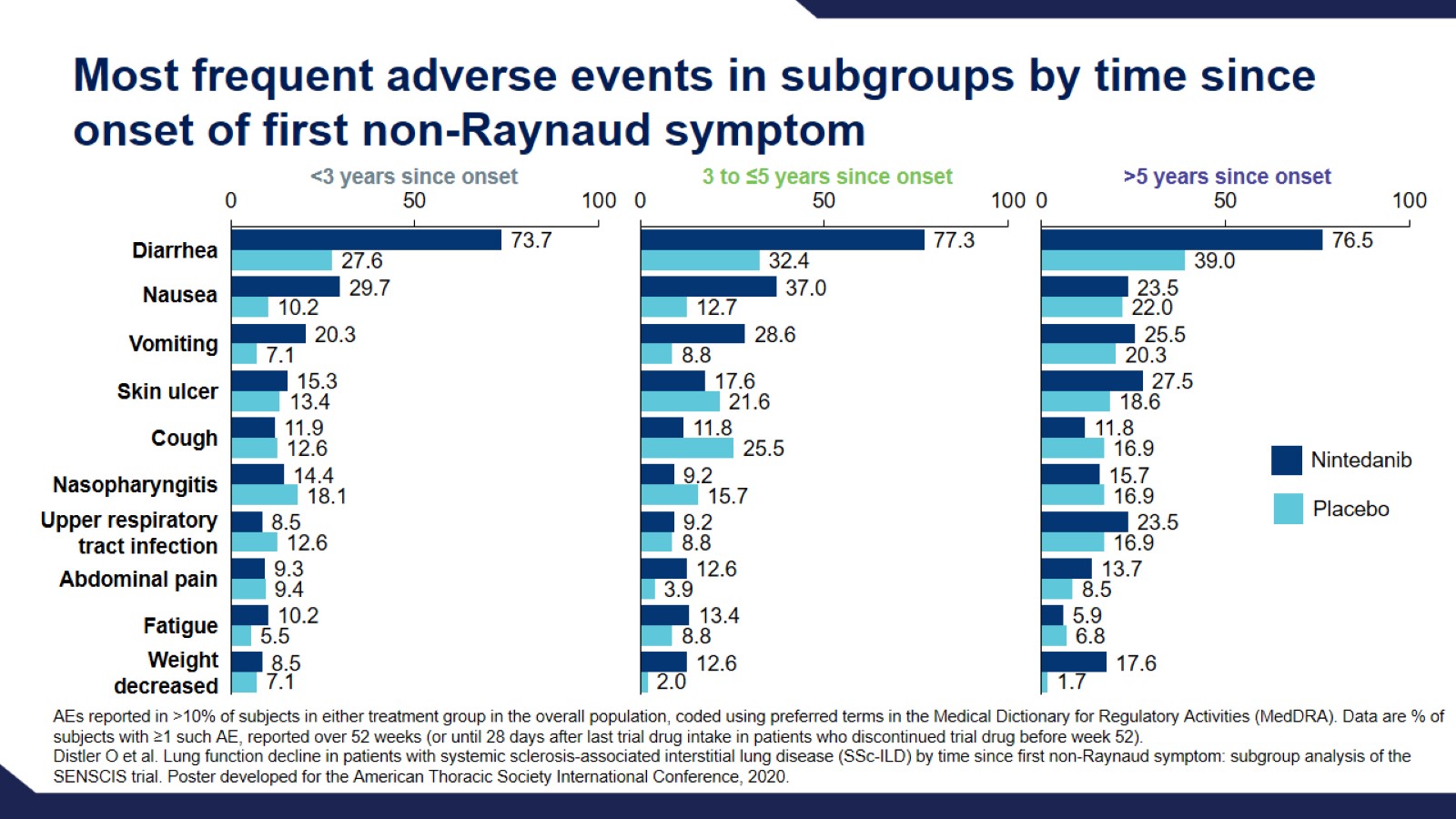 Most frequent adverse events in subgroups by time since onset of first non-Raynaud symptom
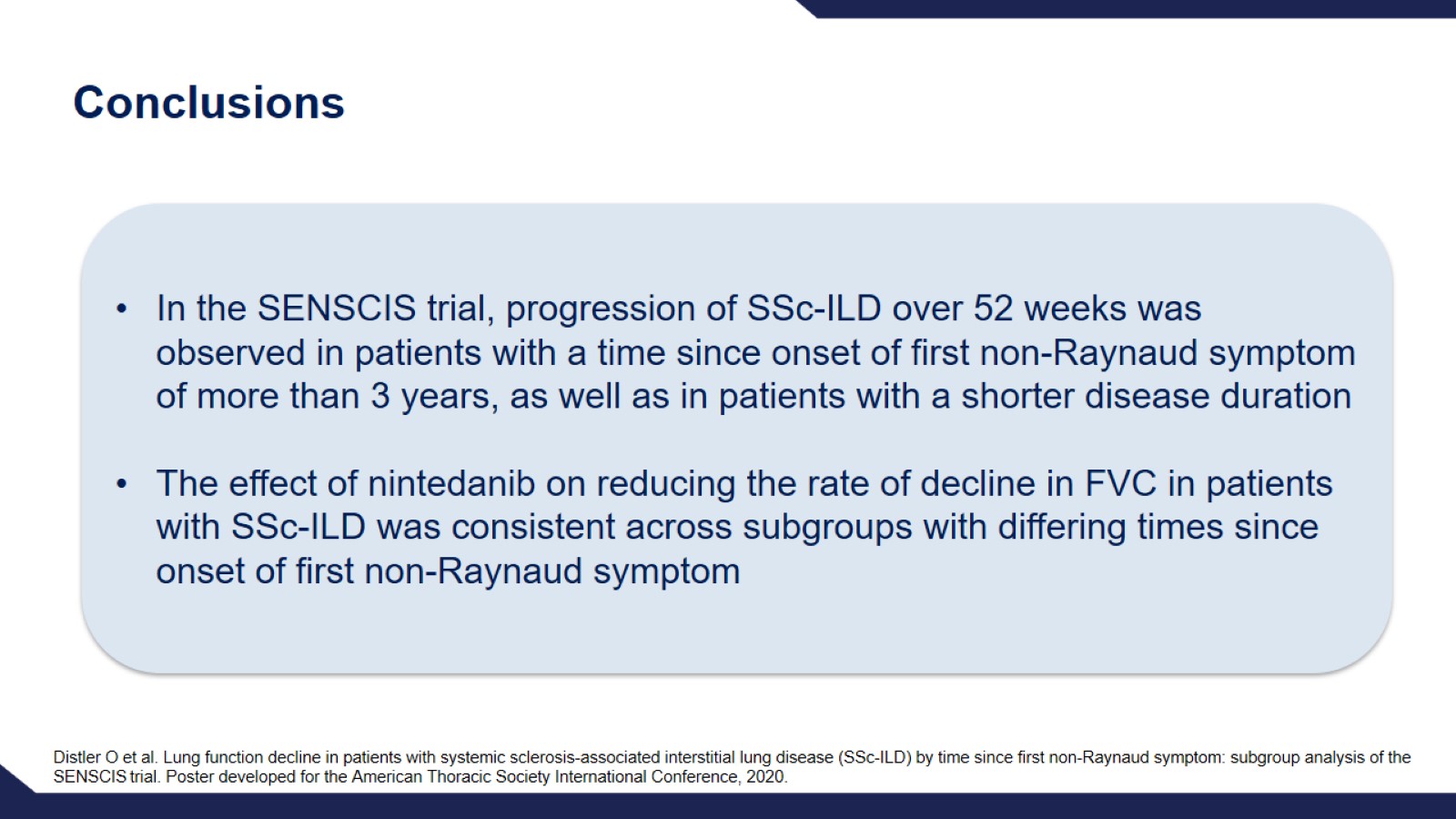 Conclusions
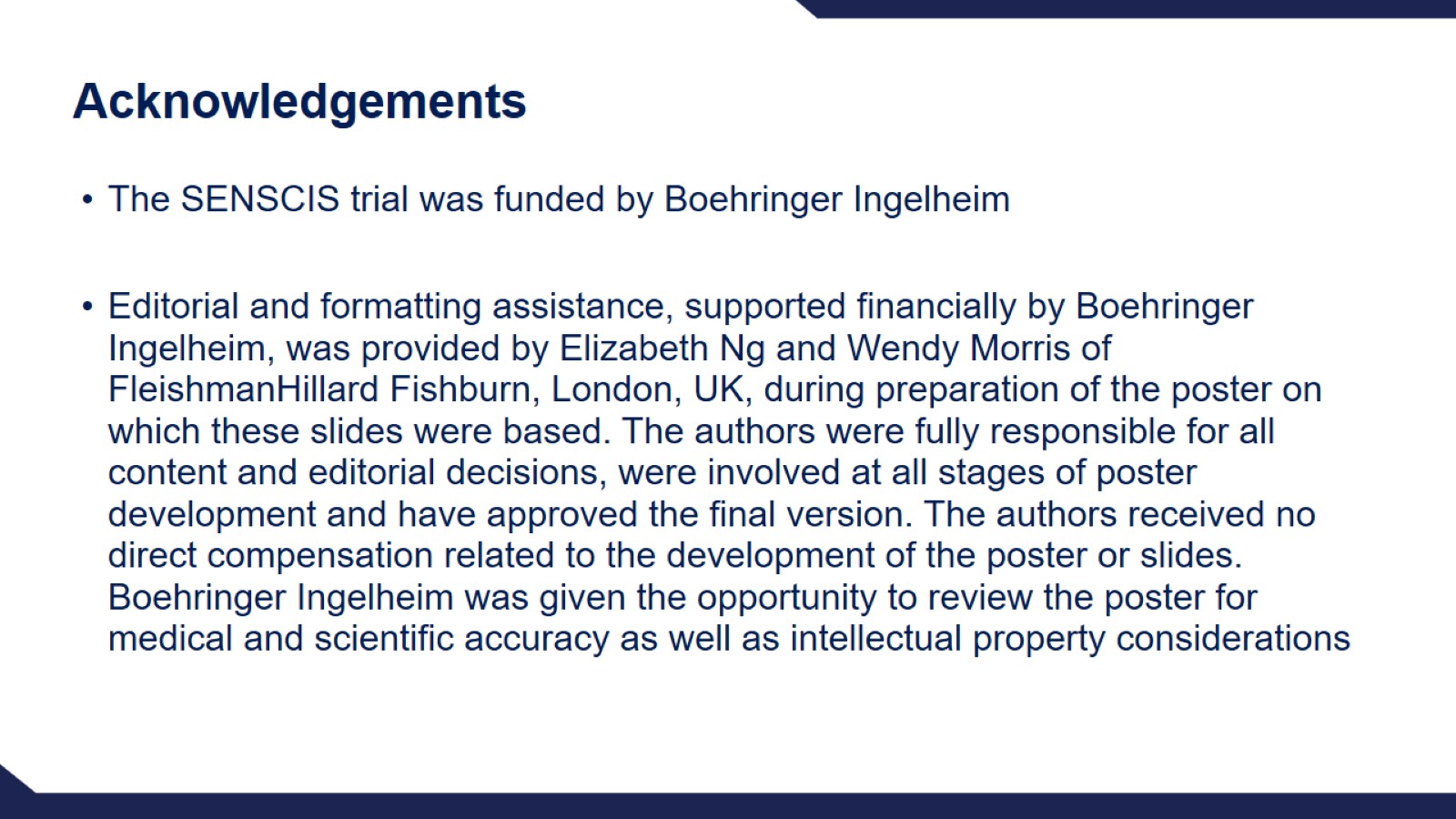 Acknowledgements